Tiếng Việt
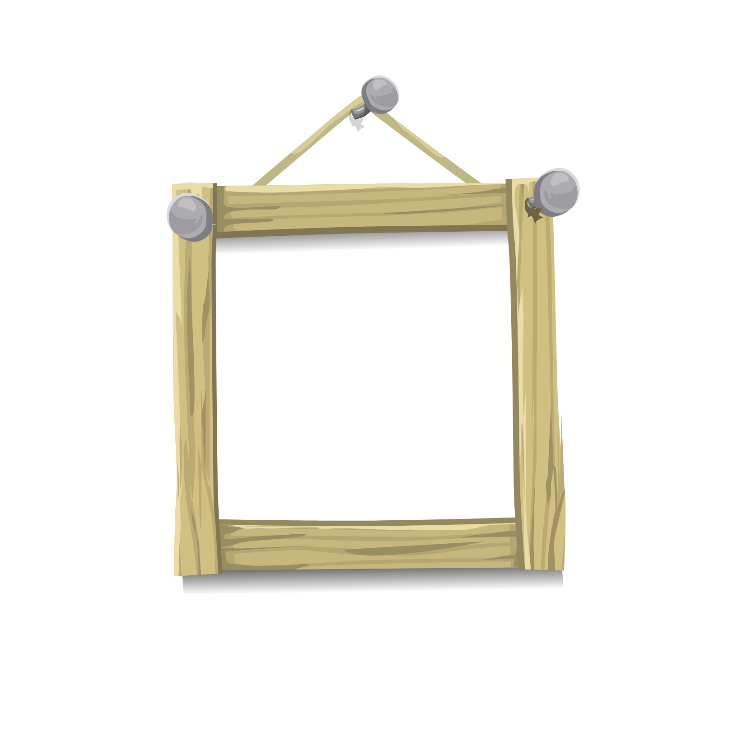 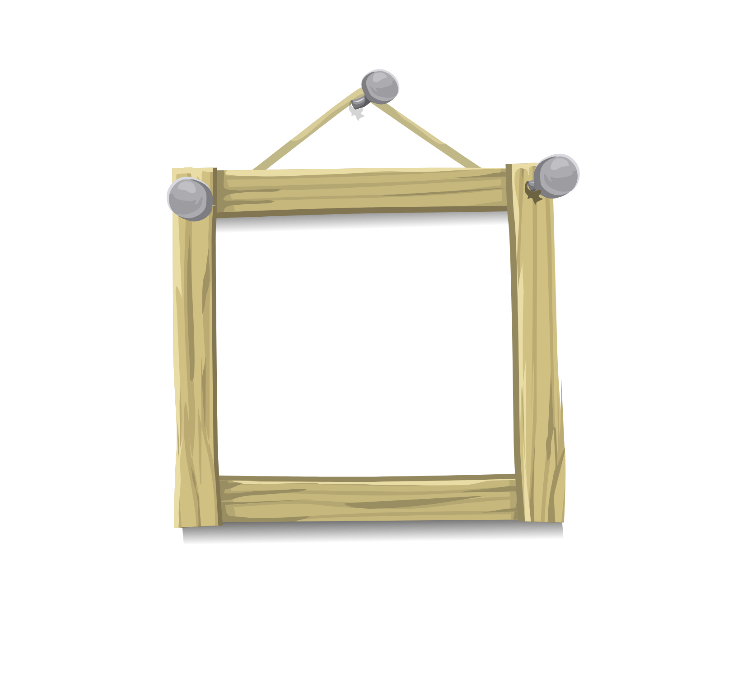 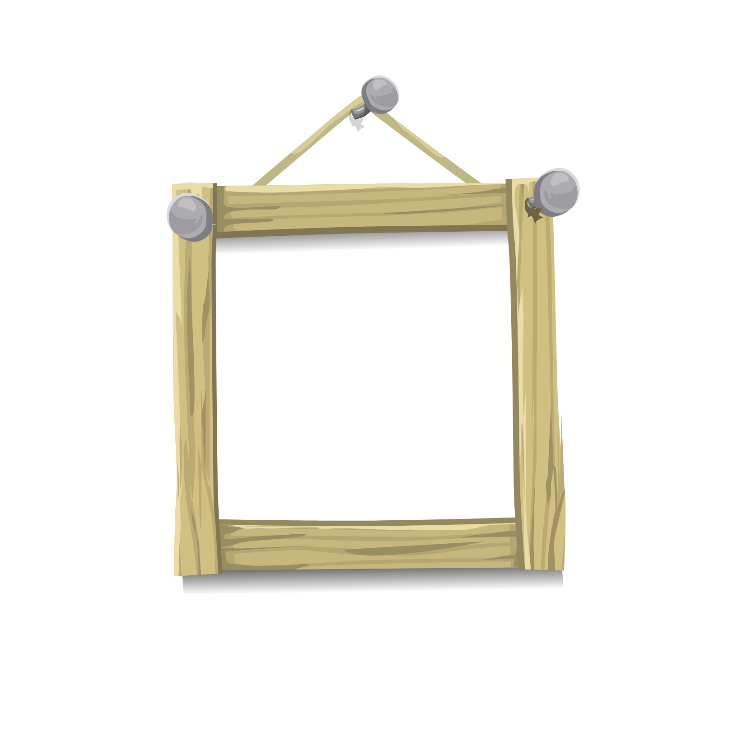 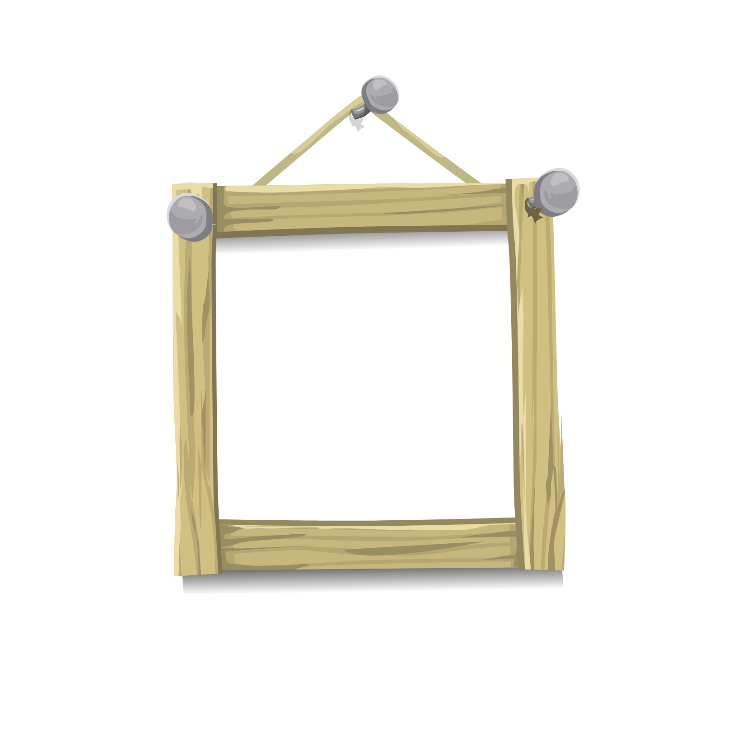 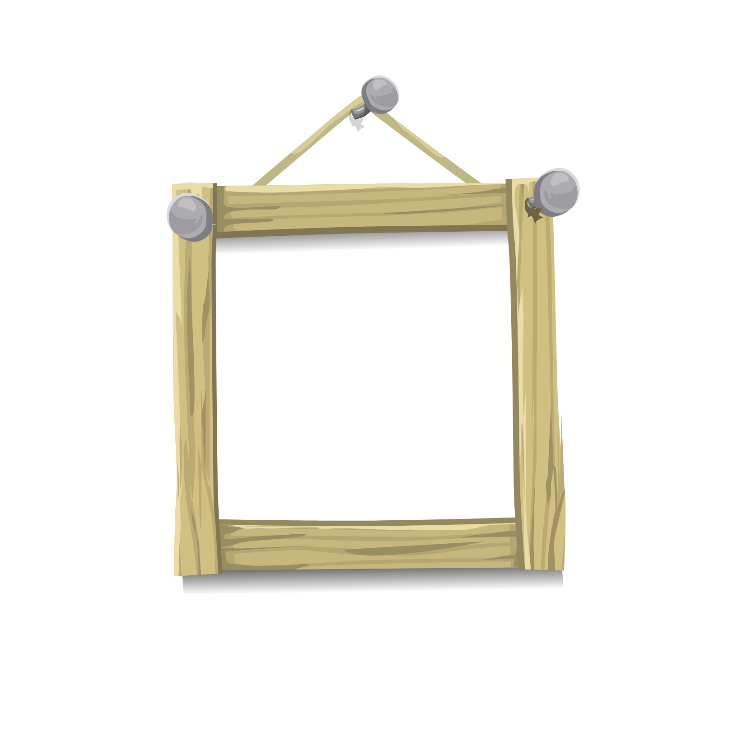 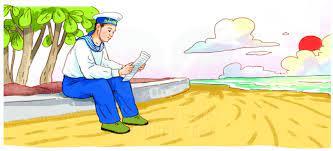 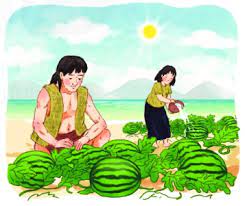 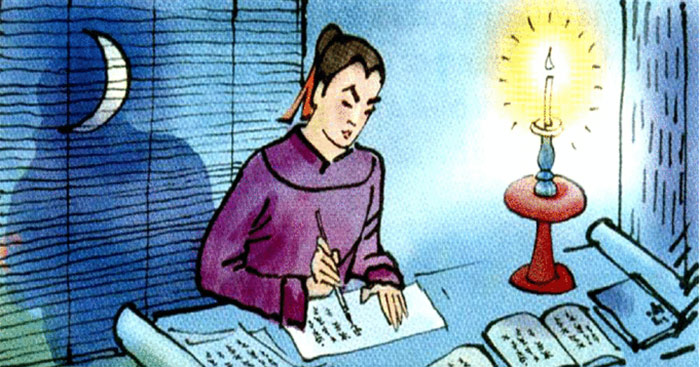 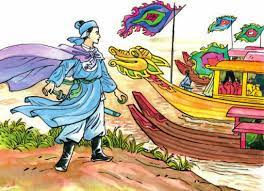 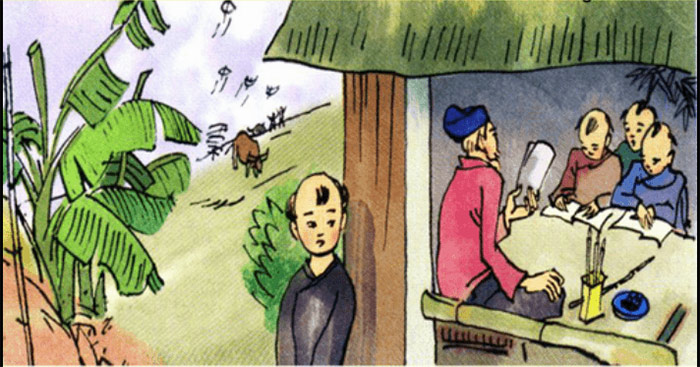 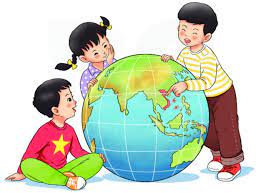 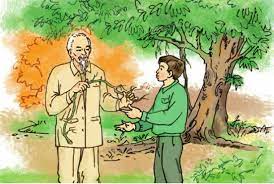 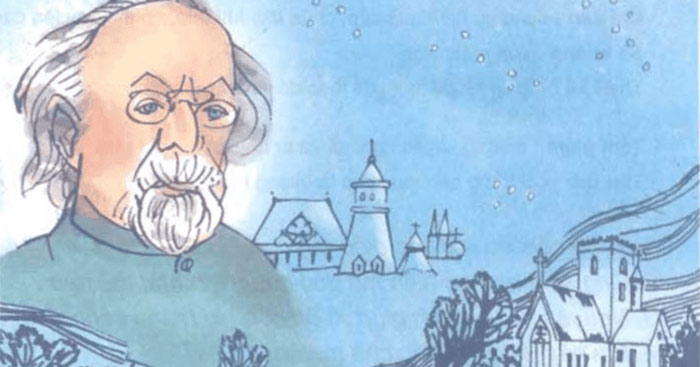 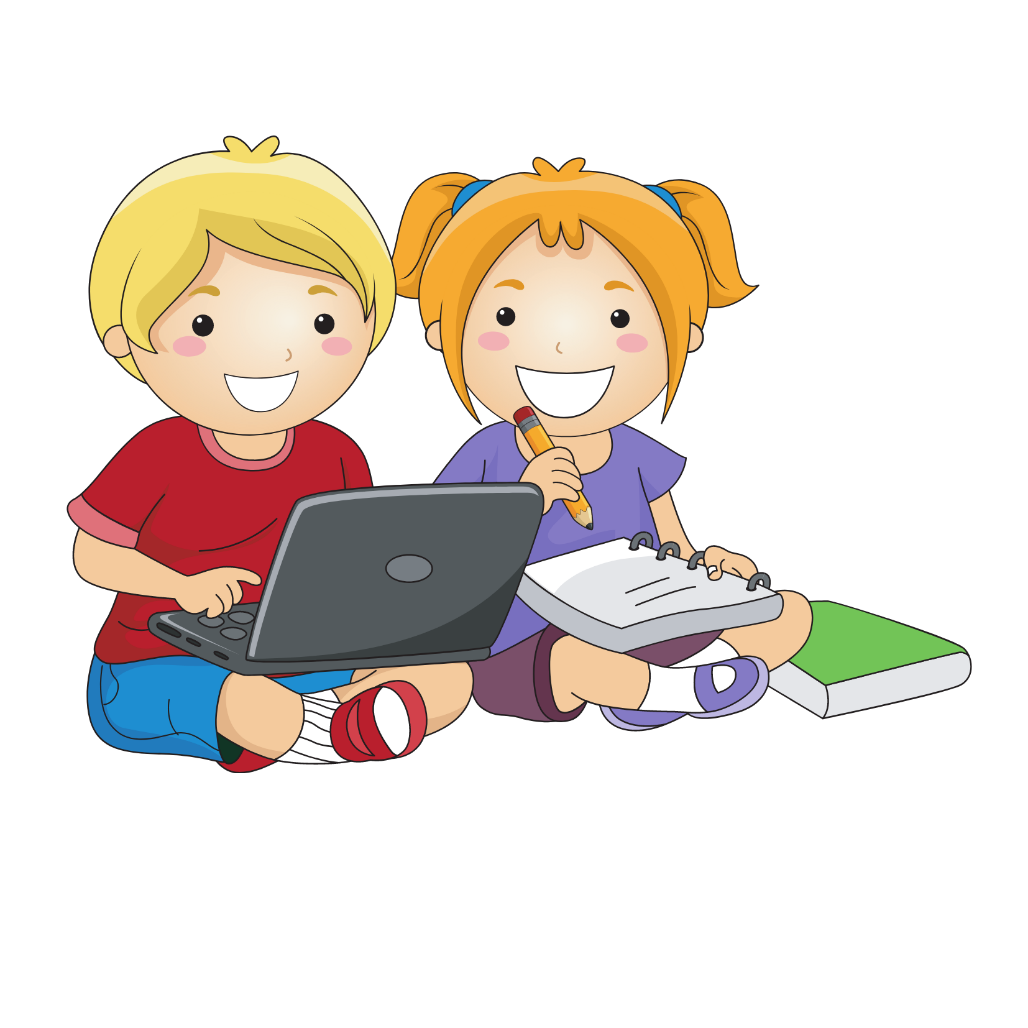 ÔN TẬP CUỐI HỌC KÌ 2 (TIẾT 1)
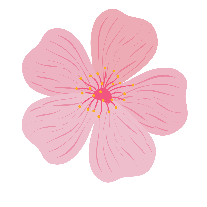 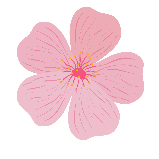 Ôn tập và kiểm tra kĩ năng đọc thành tiếng, đọc - hiểu
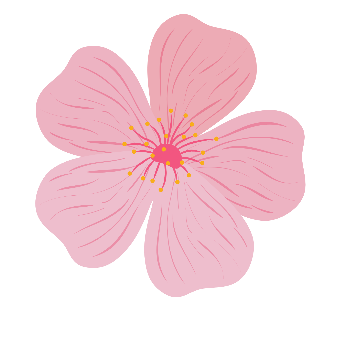 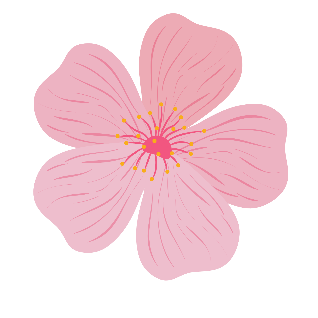 1
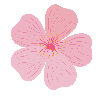 Mục tiêu
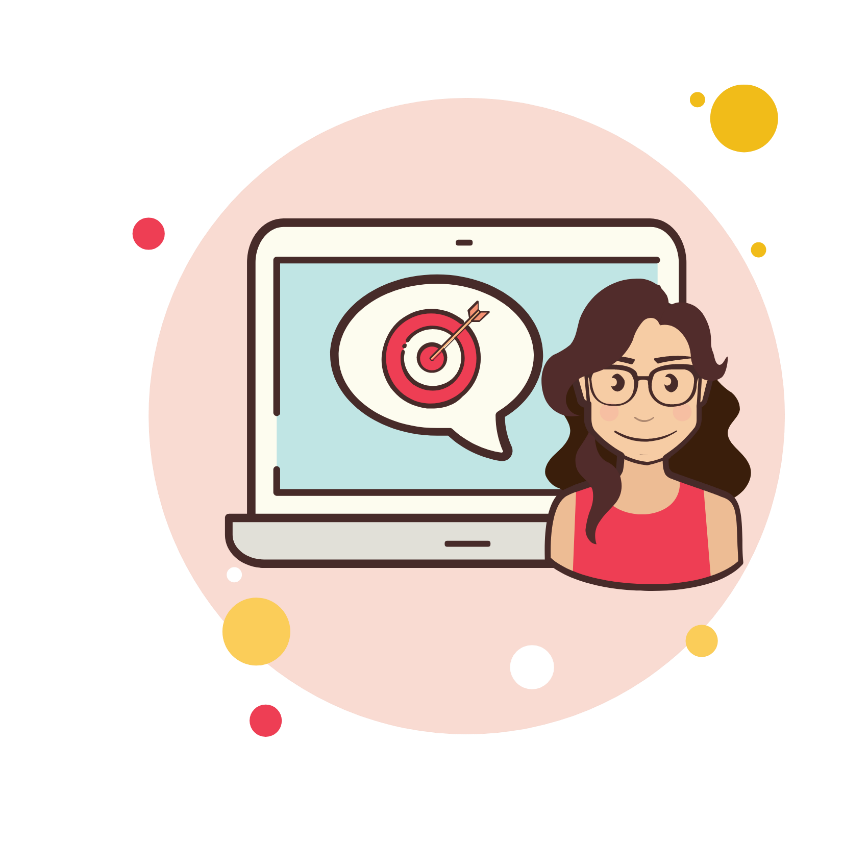 Ôn tập chủ điểm 
Con người Việt Nam
Việt Nam quê hương em
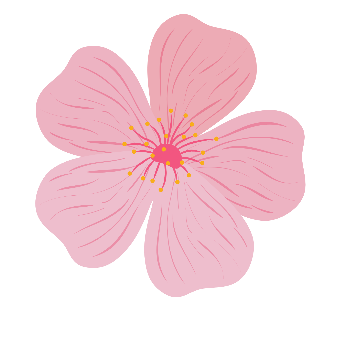 2
Ôn luyện tập đọc 
và học thuộc lòng
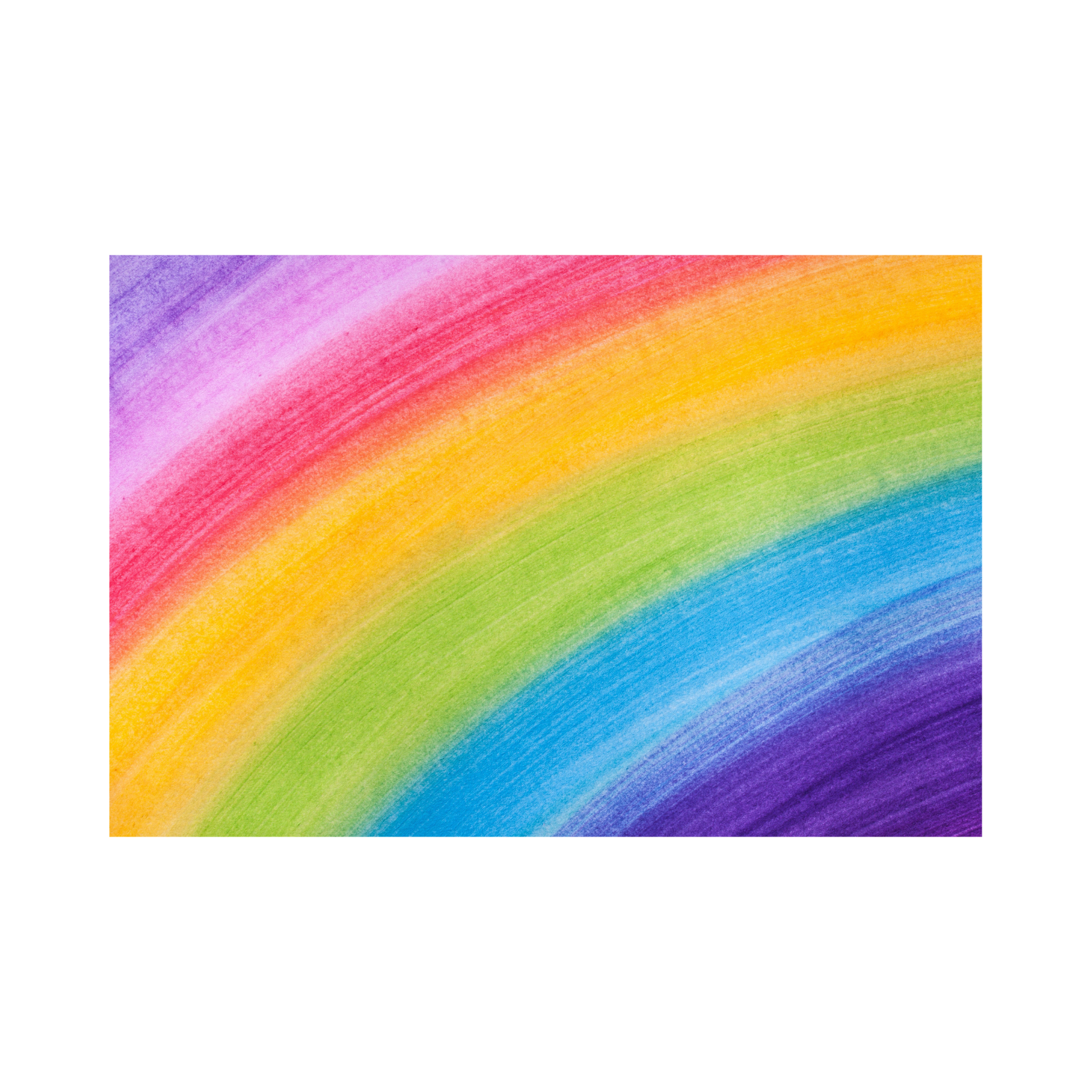 Ăn quả nào?
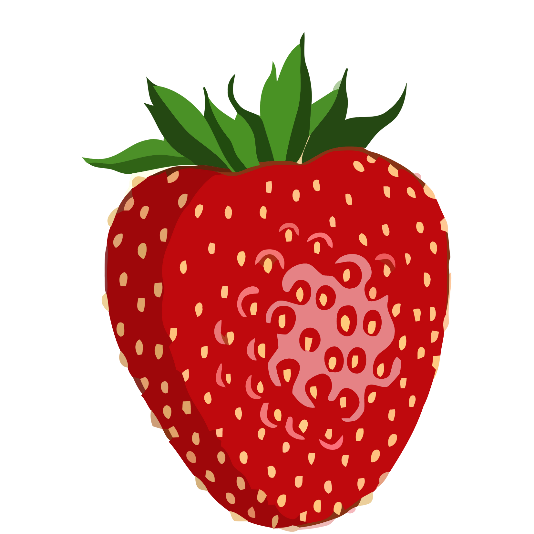 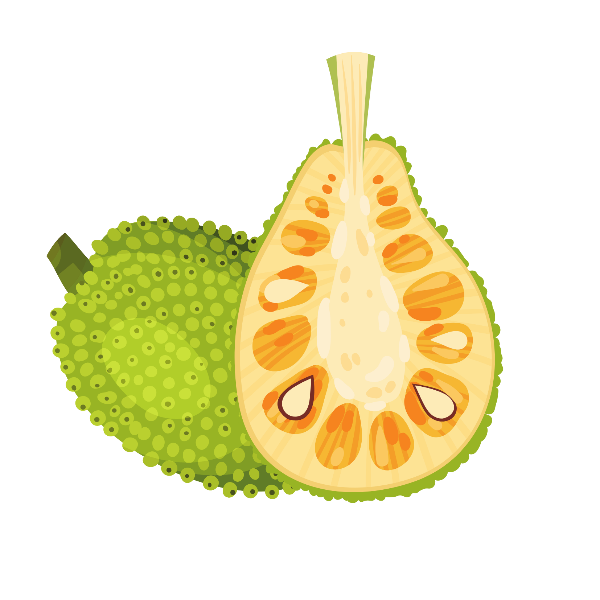 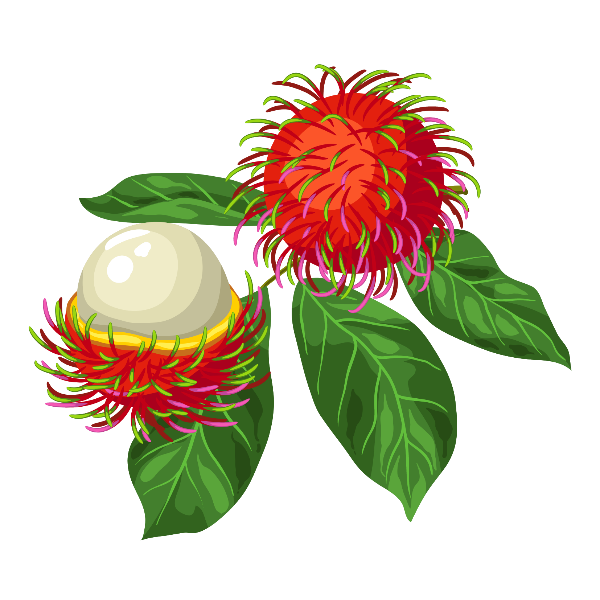 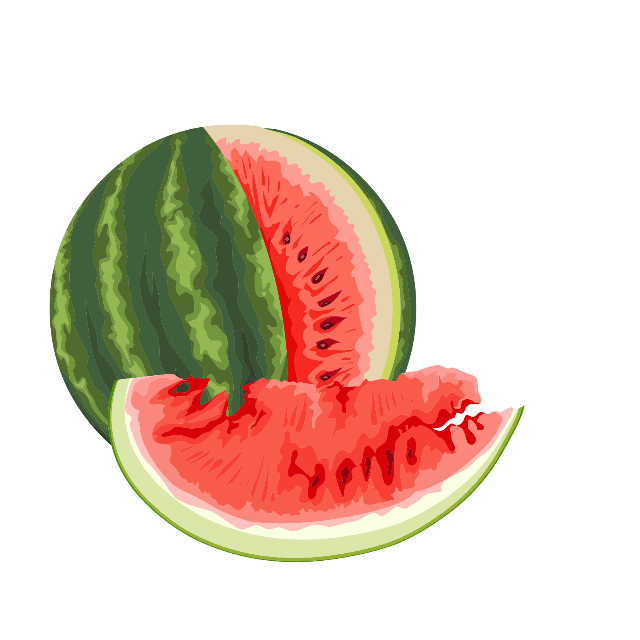 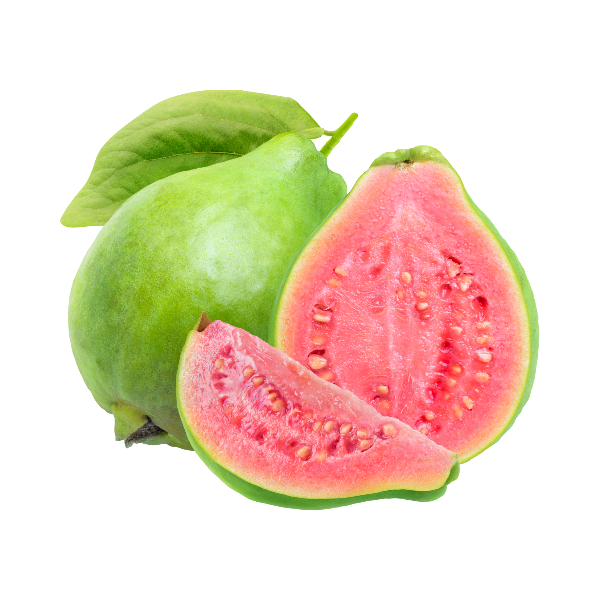 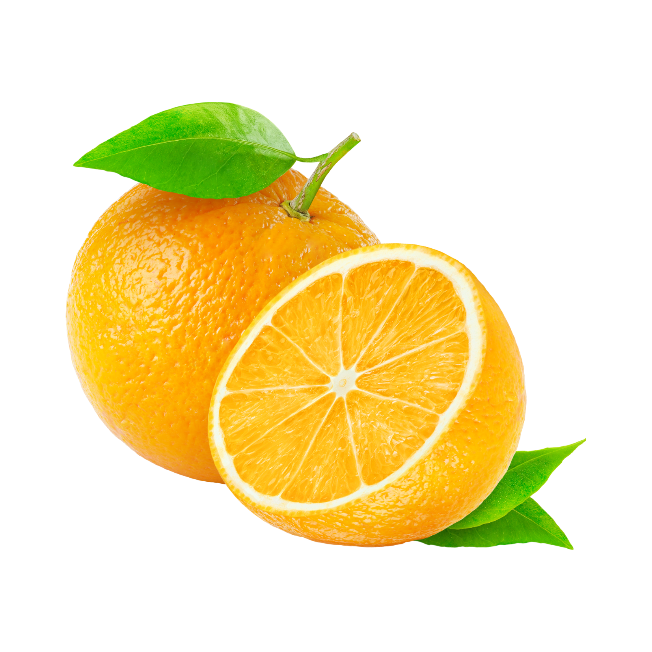 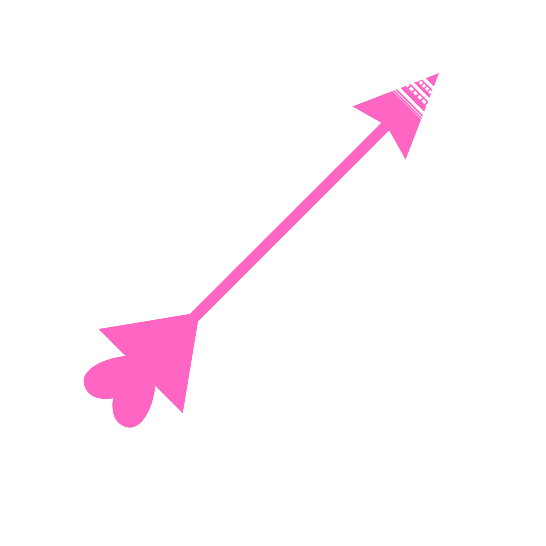 [Speaker Notes: Bấm vào quả để đến câu hỏi
Bấm vào mũi tên để đi đến bài tập tiếp theo]
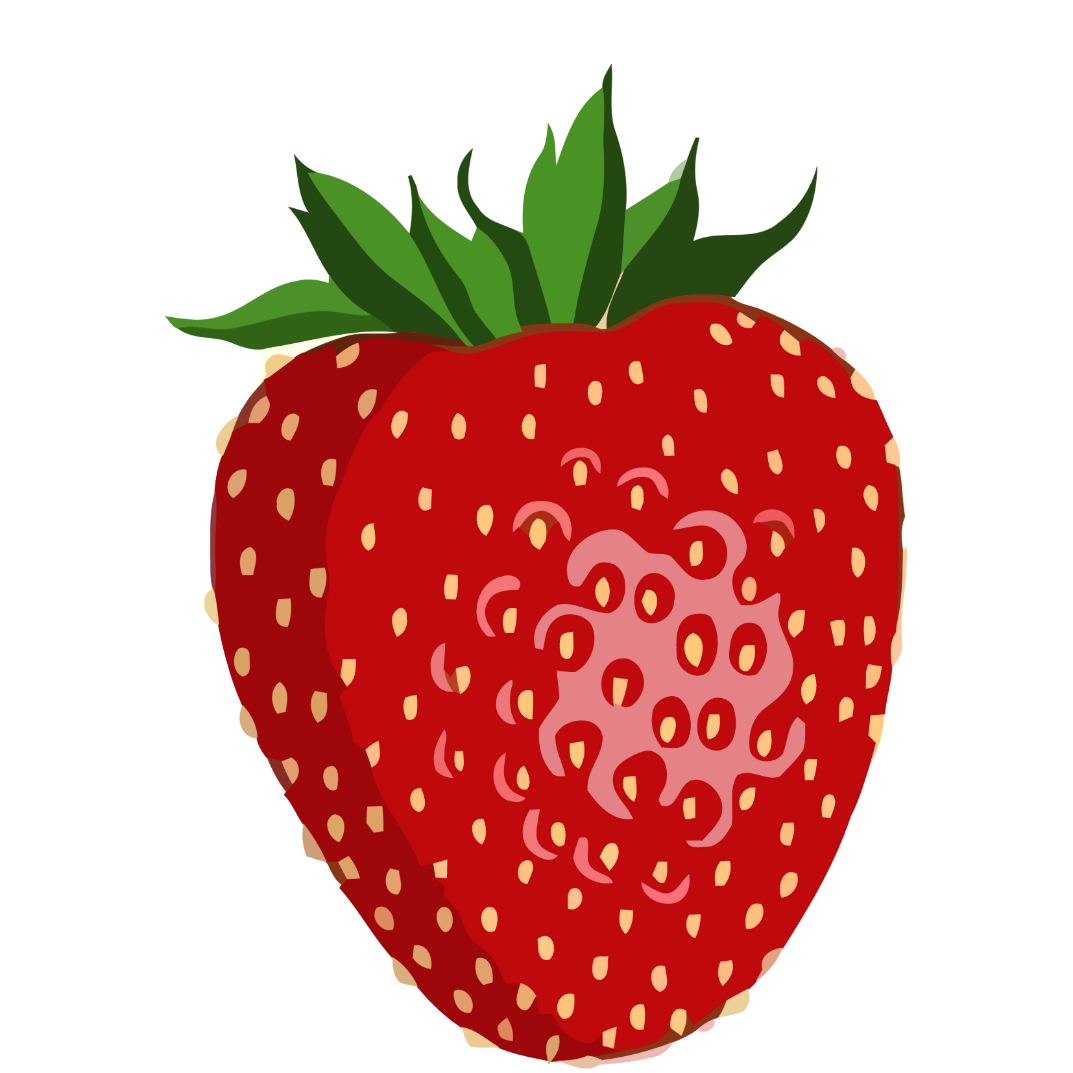 Em hãy đọc đoạn 1 bài 
Mai An Tiêm (S/92).
Theo em, Mai An Tiêm là người như thế nào?
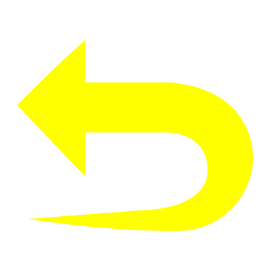 [Speaker Notes: Bấm vào mũi tên để quay về trang Ăn quả nào? để chọn quả khác]
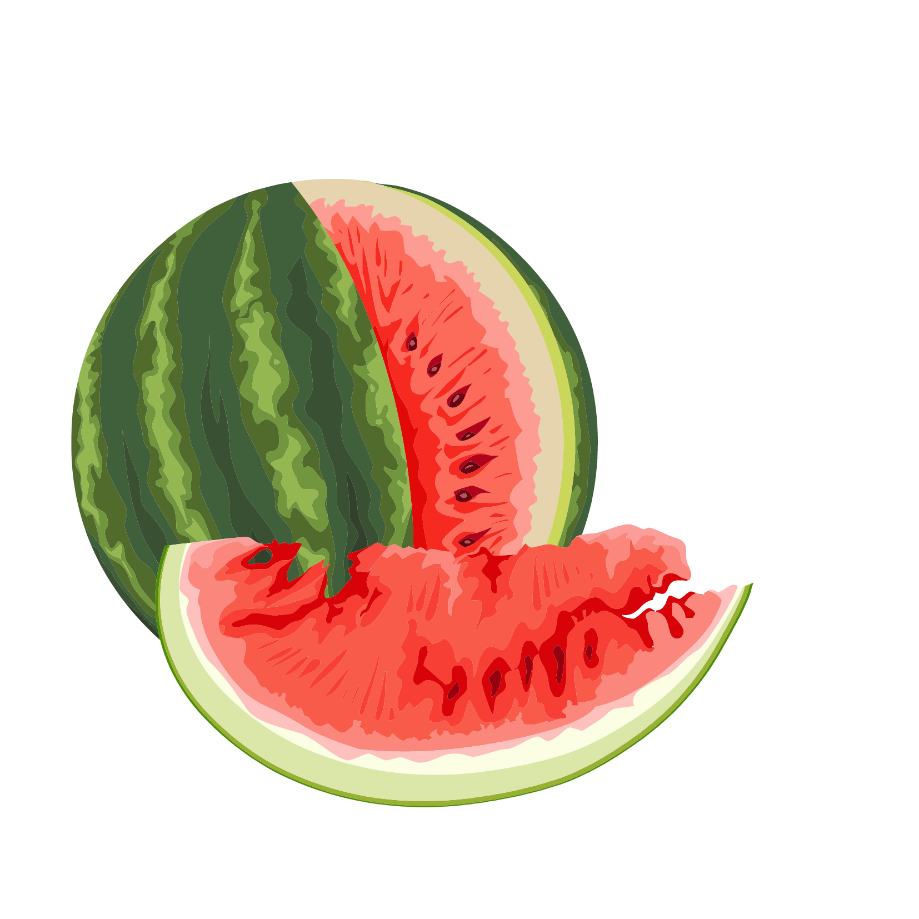 Em hãy đọc bài 
Thư gửi bố ngoài đảo (S/95).
Theo em, khổ thơ cuối muốn nói điều gì?
Bố và các chú bảo vệ vùng biển, vùng trời quê hương.
Bố và các chú xây hàng rào ở đó.
Bố và các chú là hàng rào chắn sóng, chắn gió.
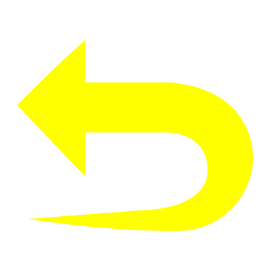 [Speaker Notes: Bấm vào mũi tên để quay về trang Ăn quả nào? để chọn quả khác]
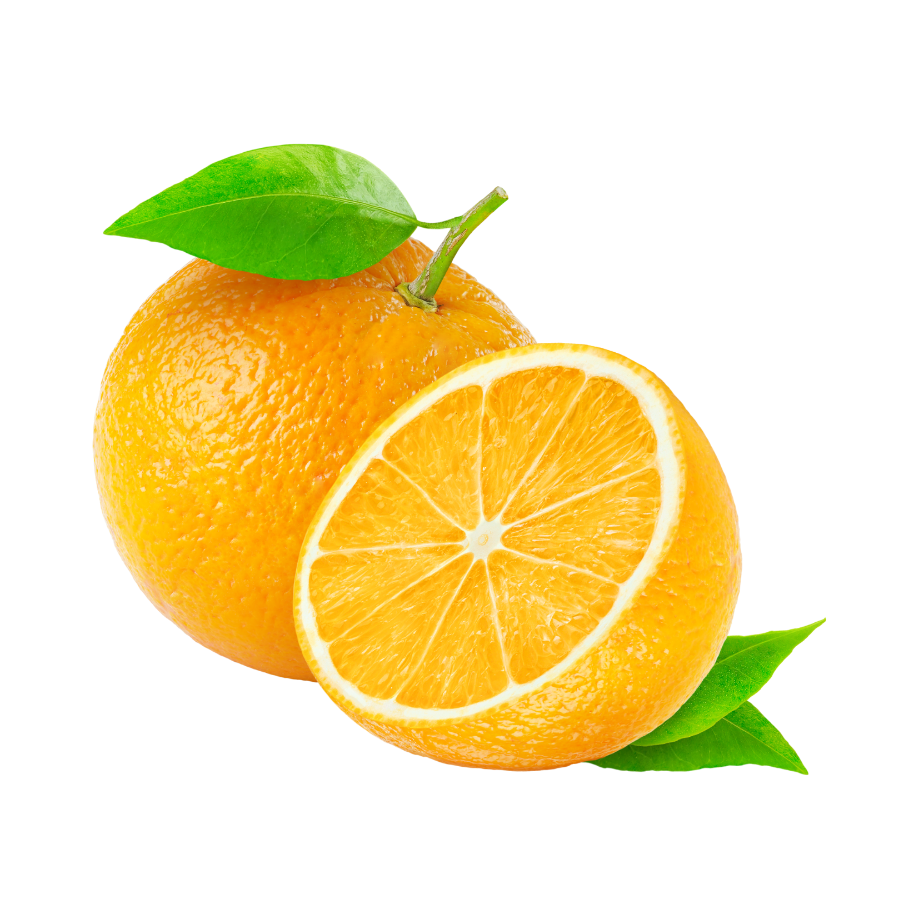 Em hãy đọc đoạn 1 bài 
Bóp nát quả cam (S/100)
Việc Trần Quốc Toản vô tình bóp nát quả cam thể hiện điều gì?
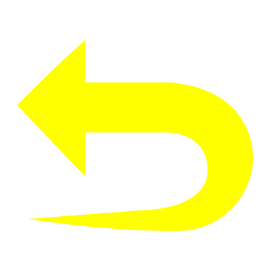 [Speaker Notes: Bấm vào mũi tên để quay về trang Ăn quả nào? để chọn quả khác]
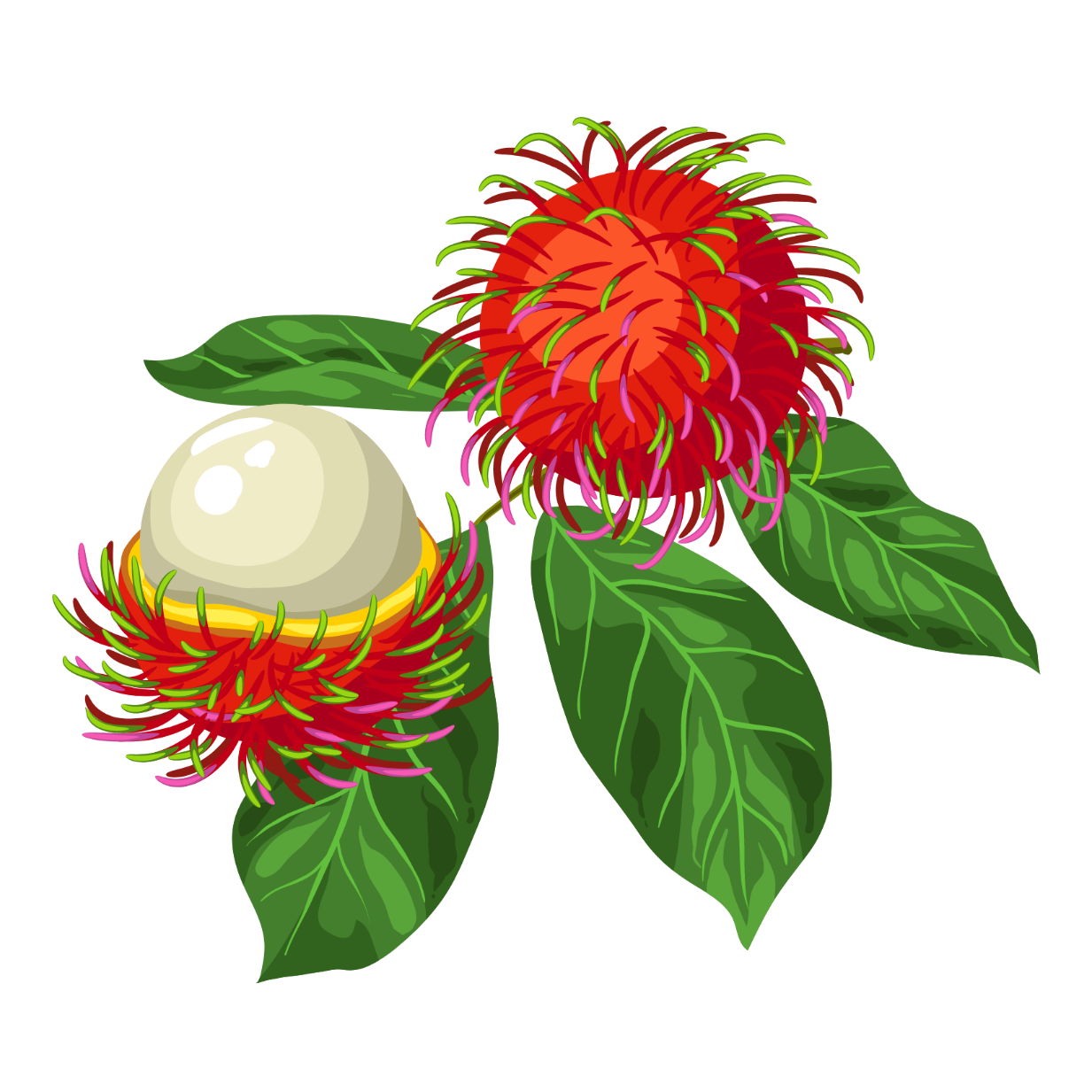 Em hãy đọc đoạn 1 bài
Chiếc rễ đa tròn (S/104)
Qua bài đọc, em thấy tình cảm của Bác Hồ với thiếu nhi như thế nào?
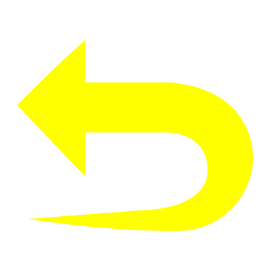 [Speaker Notes: Bấm vào mũi tên để quay về trang Ăn quả nào? để chọn quả khác]
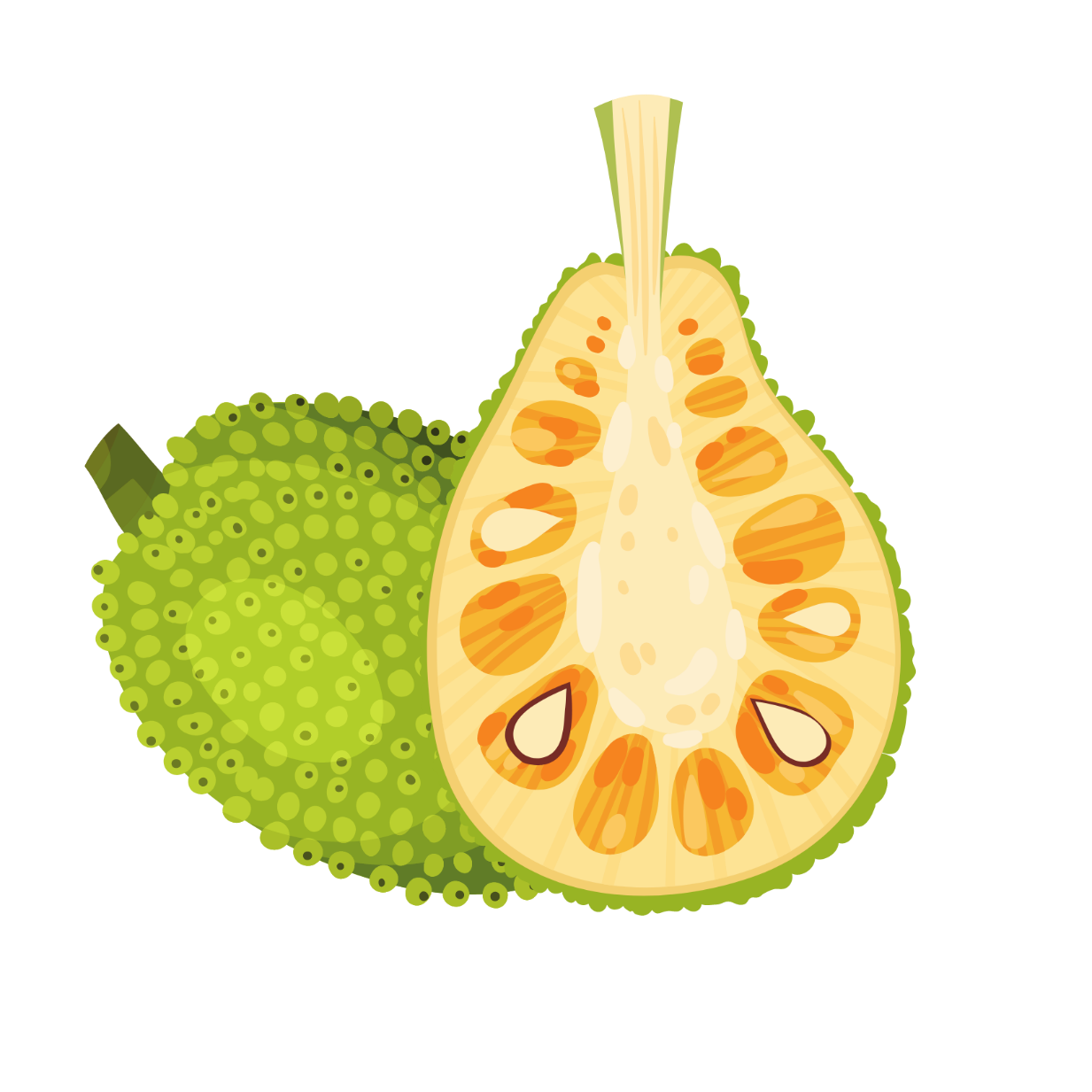 Em hãy đọc đoạn 1 bài 
Đất nước chúng mình (S/110)
Lá cờ Tổ Quốc ta được tả như thế nào?
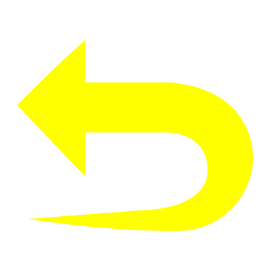 [Speaker Notes: Bấm vào mũi tên để quay về trang Ăn quả nào? để chọn quả khác]
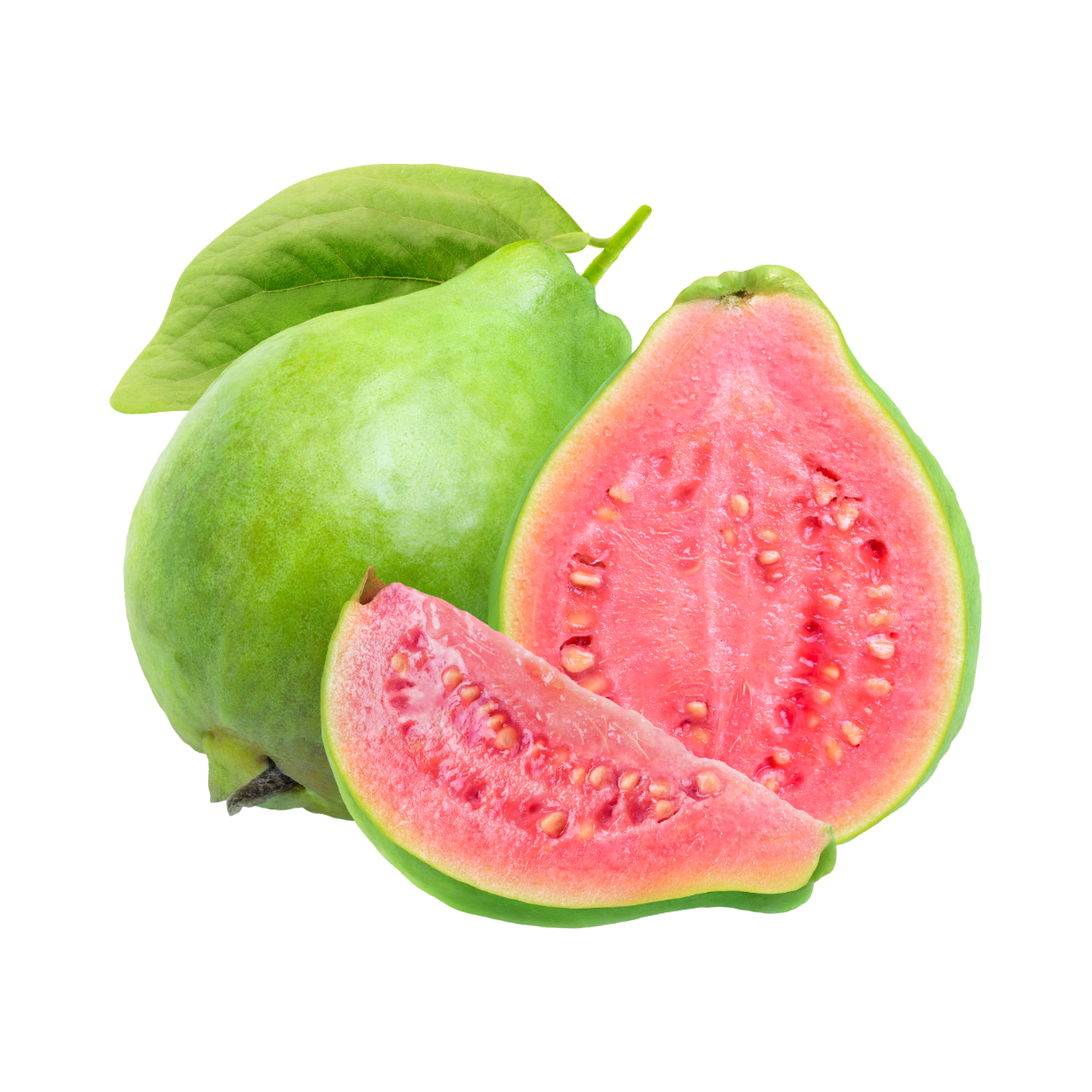 Em hãy đọc đoạn 1 bài 
Trên các miền đất nước
 (S/113)
Tìm các câu thơ, câu ca dao nói về Xứ Nghệ
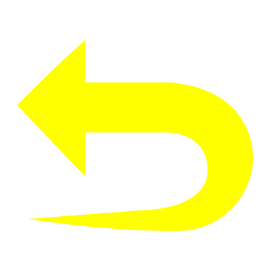 [Speaker Notes: Bấm vào mũi tên để quay về trang Ăn quả nào? để chọn quả khác]
Lập bảng 
tổng kết
Trao đổi về các bài đọc, chi tiết, nhân vật hoặc đoạn văn, đoạn thơ mình yêu thích nhất.
Chủ điểm: CON NGƯỜI VIỆT NAM
Mai An Tiêm
Thư gửi bố ngoài đảo
Chiếc rễ đa tròn
Bóp nát quả cam
Chủ điểm: VIỆT NAM QUÊ HƯƠNG EM
Đất nước chúng mình
Trên các miền đất nước
Chuyện quả bầu
Bảng tổng kết